Zoo 109
Lec. 1
Prof. Khalid Al-Ghanim
1
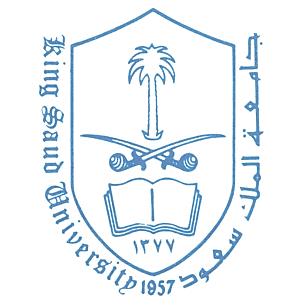 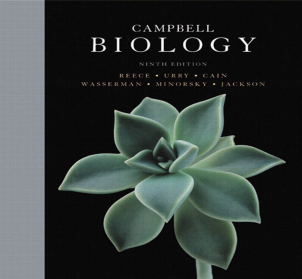 THE STRUCTURE AND FUNCTION OF MACROMOLECULES
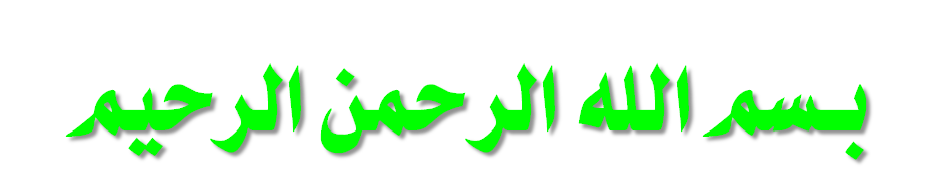 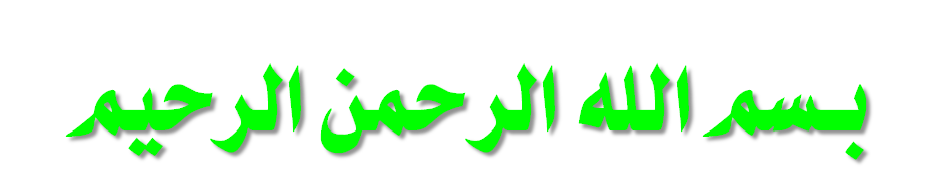 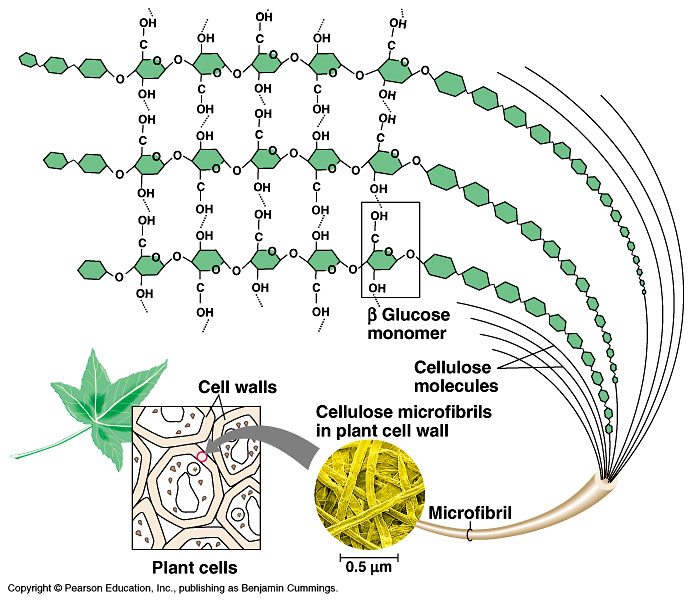 Polymer principles
And
Macromolecules
Copyright © 2002 Pearson Education, Inc., publishing as Benjamin Cummings
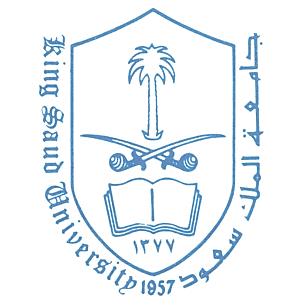 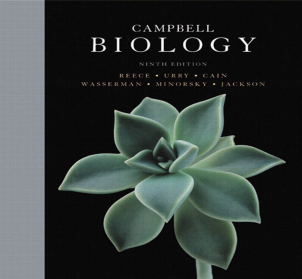 Polymers principles
Cells join تربط smaller organic molecules (Monomers) together to form larger molecules (macromolecules) (Polymers), which may be composed of thousands of atoms.
Macromolecules are organic molecules that weigh more than 100,000 Daltons (ATOMIC MASS UNIT).
The four major classes of macromolecules are:
- Carbohydrates, 
- Lipids, 
- Proteins, 
- Nucleic acids (will be studied later: lectures 18, 19 & 20)
Copyright © 2002 Pearson Education, Inc., publishing as Benjamin Cummings
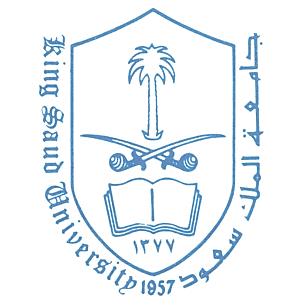 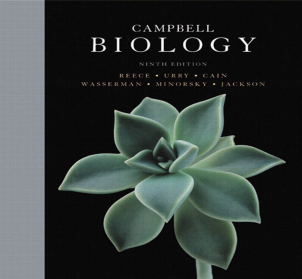 Polymers principles
Monomers are connected by covalent bonds  by a dehydration reaction تفاعل نزع الماء.
One monomer provides a hydroxyl group and the other provides a hydrogen to form water.
This process requires energy and is aided by enzymes.
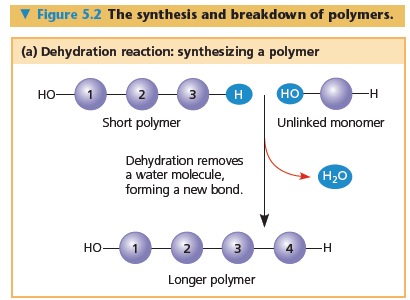 The covalent bonds connecting monomers in a polymer are disassembled تـُكسَــر by hydrolysis (hydration) reaction تفاعل إضافة الماء.
In hydrolysis as the covalent bond is broken, a                                                              hydrogen atom and hydroxyl group from a split                                                                  water molecule attaches where the covalent                                                                    bond used to be.
Hydrolysis reactions dominate the digestive                                                               process, guided by specific enzymes.
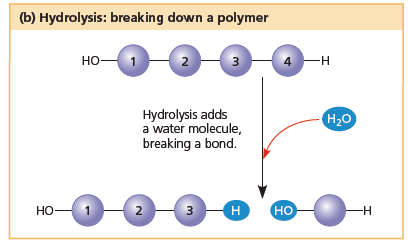 4
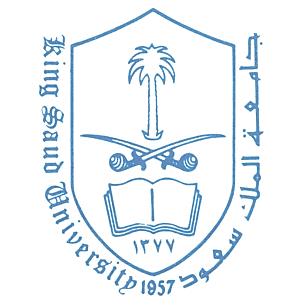 أحادي
عديد
ثنائي
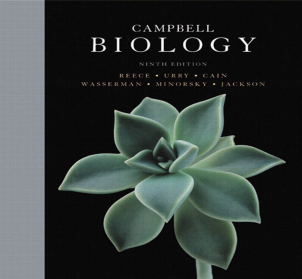 (Carbohydrates, Lipids, Proteins and nucleic acids)
Mono-mer
Di-mer
Poly-mer
A Polymer: is a long molecule consists of a chain of similar building molecules (monomers) covalently bonded together.
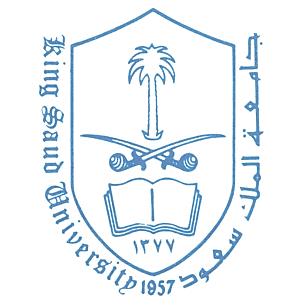 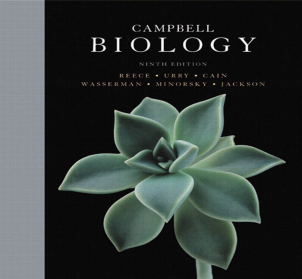 A.  Carbohydrates
Sugars, Carbo = carbon, hydrate = water; Used as an immediate energy source.
The molecular formula is CnH2nOn  Means,  carbon, hydrogen and oxygen are found in the ratio = 1:2:1
Monosaccharides: 
     are the simplest form of carbohydrates (simple sugars). contain a single sugar molecule.
Disaccharides: 
      contain two monosaccharides joined via dehydration  synthesis
Polysaccharides: 
     are polymers of many monosaccharides.
Aldehyde sugars
Aldose
Aldose
H
O
H
O
C
C
Glucose
C
Galactose
H
OH
C
H
OH
C6H12O6
C6H12O6
C
OH
H
C
OH
H
C
H
OH
C
OH
H
C
H
OH
Asymmetric C
C
H
OH
Asymmetric C
C
H
OH
C
H
OH
H
H
1- Monosaccharides السكر الأحادي
Triose Sugar
Pentose Sugar
Hexose Sugar
H
H
OH
H
O
C
C
H
O
Ketose
C
C
O
Fructose
C
H
OH
C6H12O6
C
C
H
OH
OH
H
C
H
OH
C
H
OH
C
H
OH
C
H
OH
H
C
H
OH
C
H
OH
C
H
OH
H
Glyceraldehyde
H
Ribose
Ketone sugar
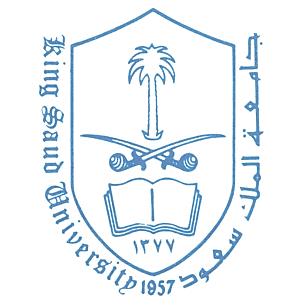 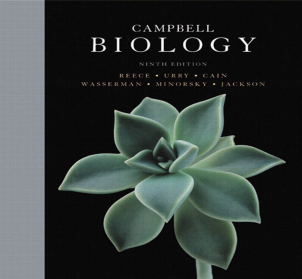 Classification of monosaccharides
A- Based on the location of the carbonyl group, C=O
Aldoses: are the monosaccharides with the  carbonyl group (C=O) at the end of Carbon chain (e.g. Glucose).
Ketoses: are the monosaccharides with the C=O carbonyl group within داخل the Carbon chain (e.g. Fructose).
B- Based on the number of C in the skeleton
Triose (3C): e.g.Glyceraldehyde.
Pentose (5C): e.g. Ribose.
Hexose (6C): e.g. Glucose, Fructose and Galactose.
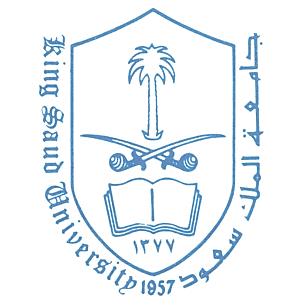 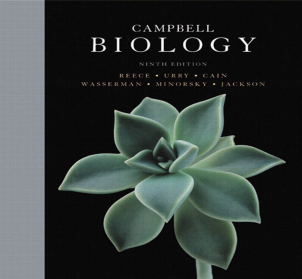 2- Disaccharides السكر الثنائي
Consist of 2 monosaccharide molecules and these are joined during a dehydration reaction تفاعل نزع الماء.
Sucrose (table sugar): consists of Glucose + Fructose.
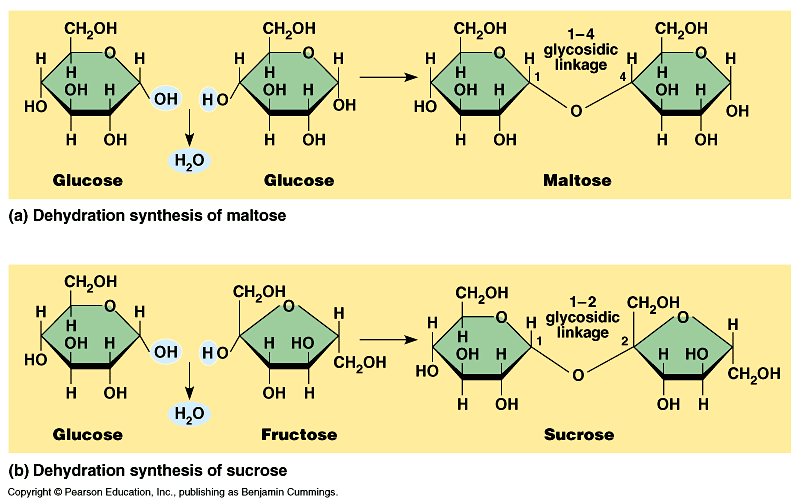 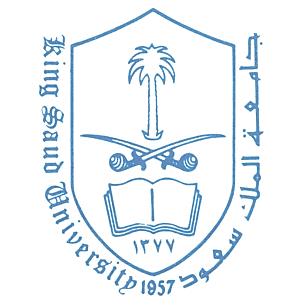 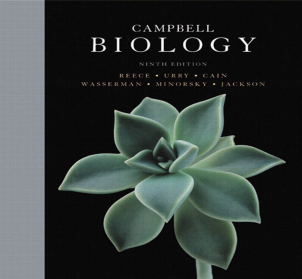 3- Polysaccharides السكر العديد
These are consist of few hundreds to few thousands of monosaccharides.
These are of two types:
          1- Storage تخزينية. Provide sugar for cell by hydrolysis إضافة ماء. 
 
          2- Structural تركيبية. Serve as building materials for the organism.
11
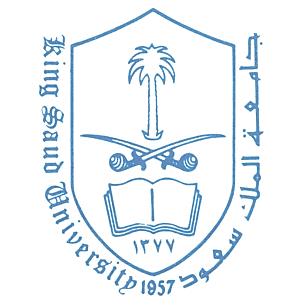 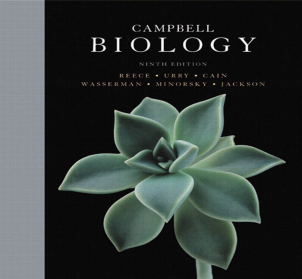 A)- Storage تخزينية Polysaccharides
I- Starch (Source is plants) النشا
A storage polysaccharide of plants (within plastids).
It consists of thousands of  glucose molecules.
Thus, it gives glucose when hydrolysed بإضافة الماء by special enzymes in humans. .
Potatoes and grains are the major source of starch.
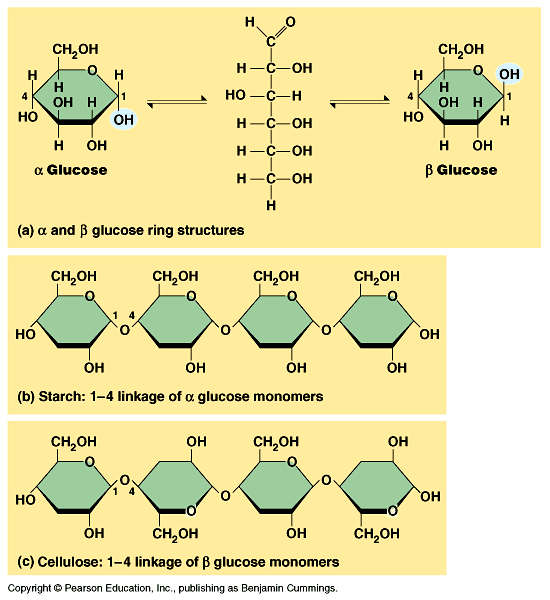 12
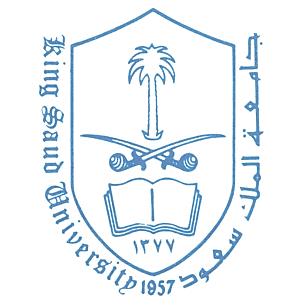 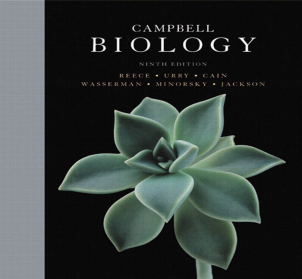 Storage Polysaccharides
II- Glycogen (in animals) الجليكوﭽـين
Stored in animal cells (e.g. liver and muscle cells in Human).
It  is consisted  of thousands of glucose molecules.
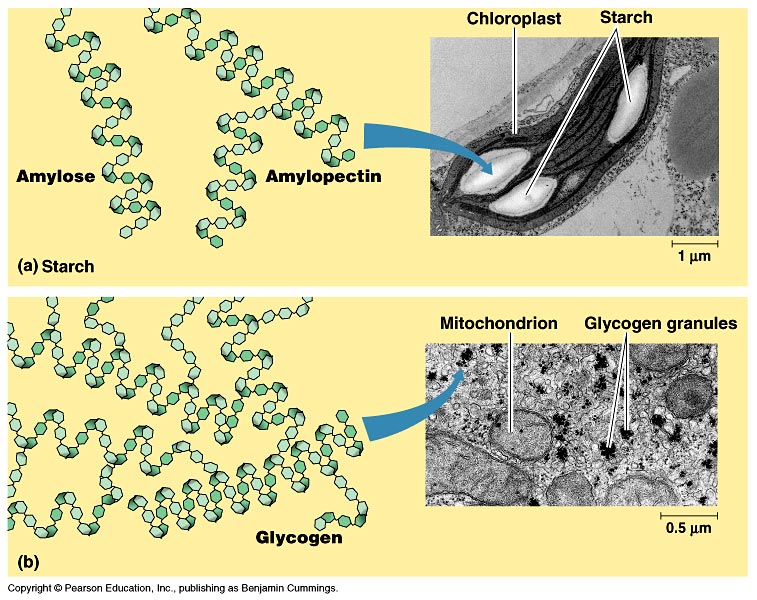 Thus, it gives glucose when hydrolysed.
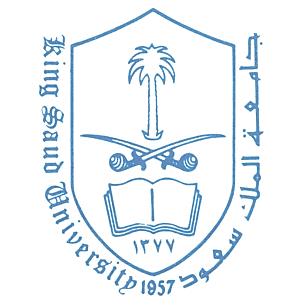 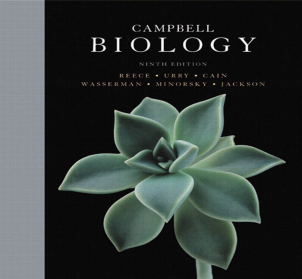 B)- Structural تركيبية Polysaccharides
I- Cellulose
It is the building material of plants (cell wall).
Forms the micro-fibrils and cell wall in plants.
It is consisted of thousands of β glucose molecules.
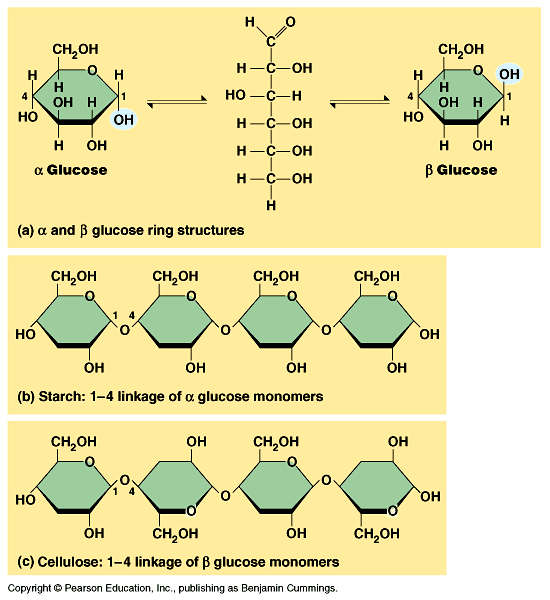 Humans cannot digest it, but some bacteria and protozoa can (e.g. in Termites and Cows stomach).
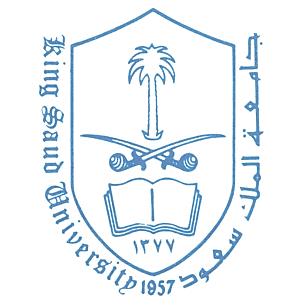 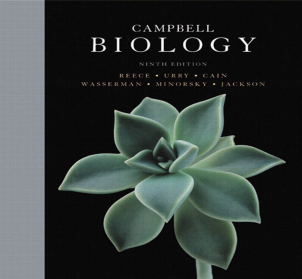 Structural Polysaccharides
II- Chitin الكيتين
It is the building material of the cuticle الجُـلَيد in insects.
It is consisted of thousands of glucose molecules with a N atom in one end.
It is used to manufacture the surgical threads.
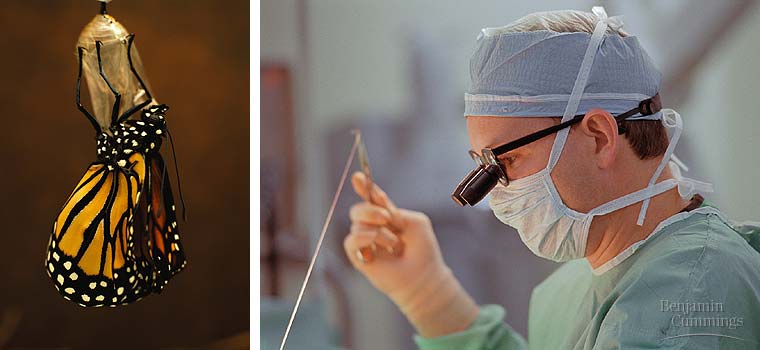 Monosaccharides
Polysaccharides
Disaccharides
(Glucose)
(Sucrose)
Storage
Structural
Starch (in plants)                                    &                                           Glycogen (in animals)
Cellulose (in plants)
 &                                               Chitin (in insects)
No. of C atoms
Location of Carbonyl Group
Aldose
Ketose
Triose (3C) 
Glyceraldehyde
Pentose (5C) 
Ribose
Hexose (6C)
Glucose
C=O on top
C=O in chain
Carbohydrates
No. of sugar molecules